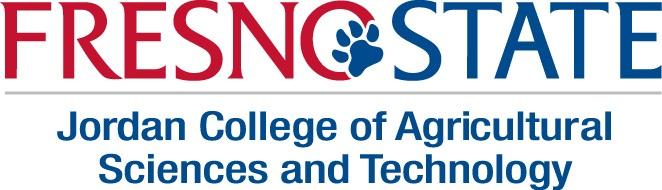 Jordan College Academic Departments
Jordan College Initiatives and Centers
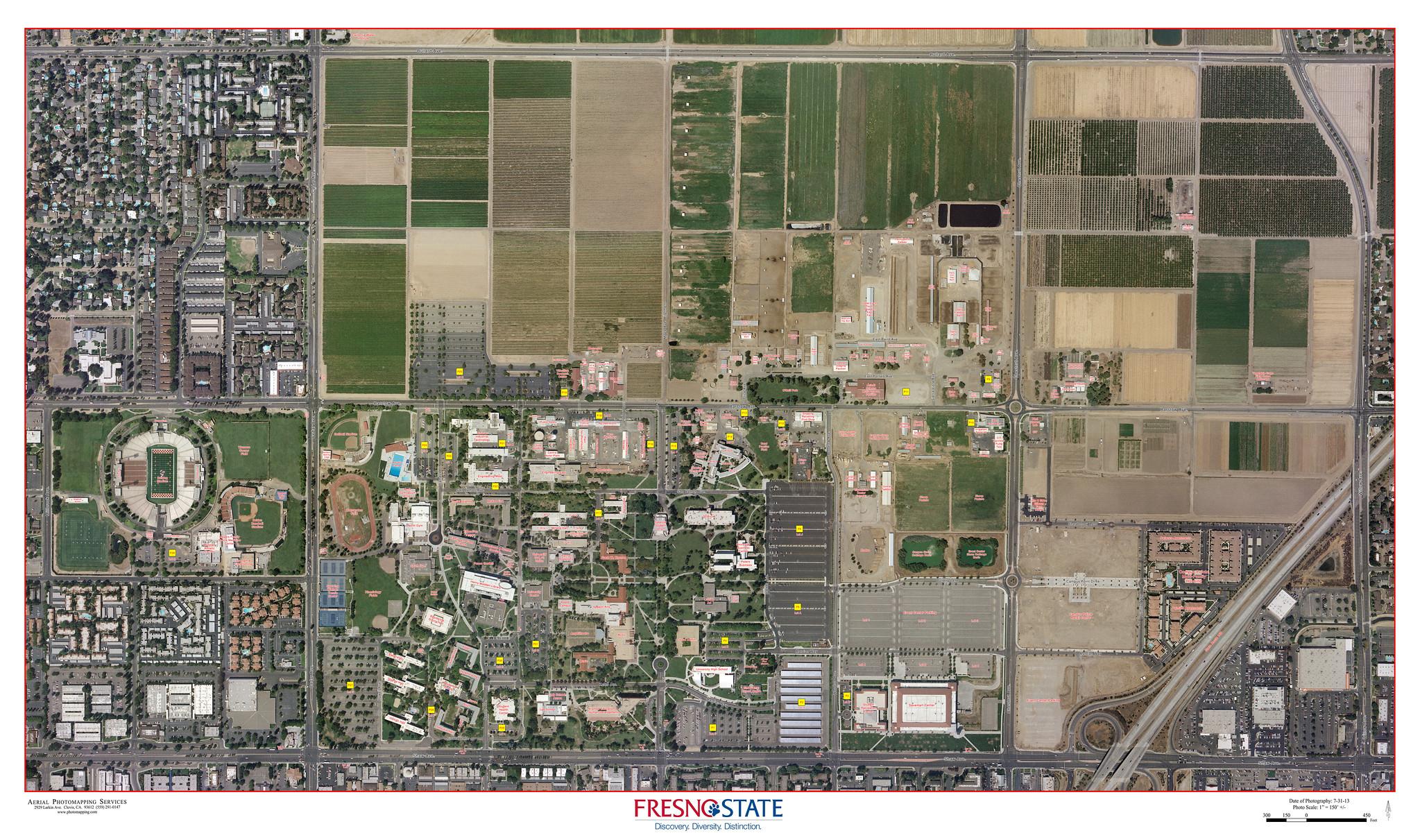 DAIRY
SENSORY
Raisin & Wine
CREAMERY
MARKET
1,000 acre laboratory

18 enterprise units
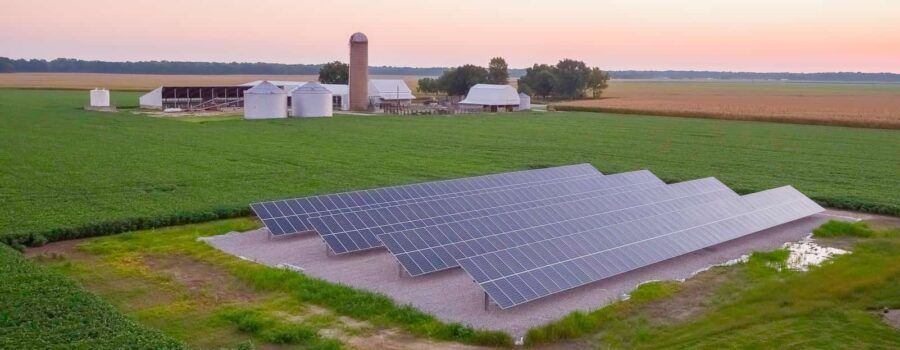 Agrivoltaics Initiative
Source: Univ. of Arizona
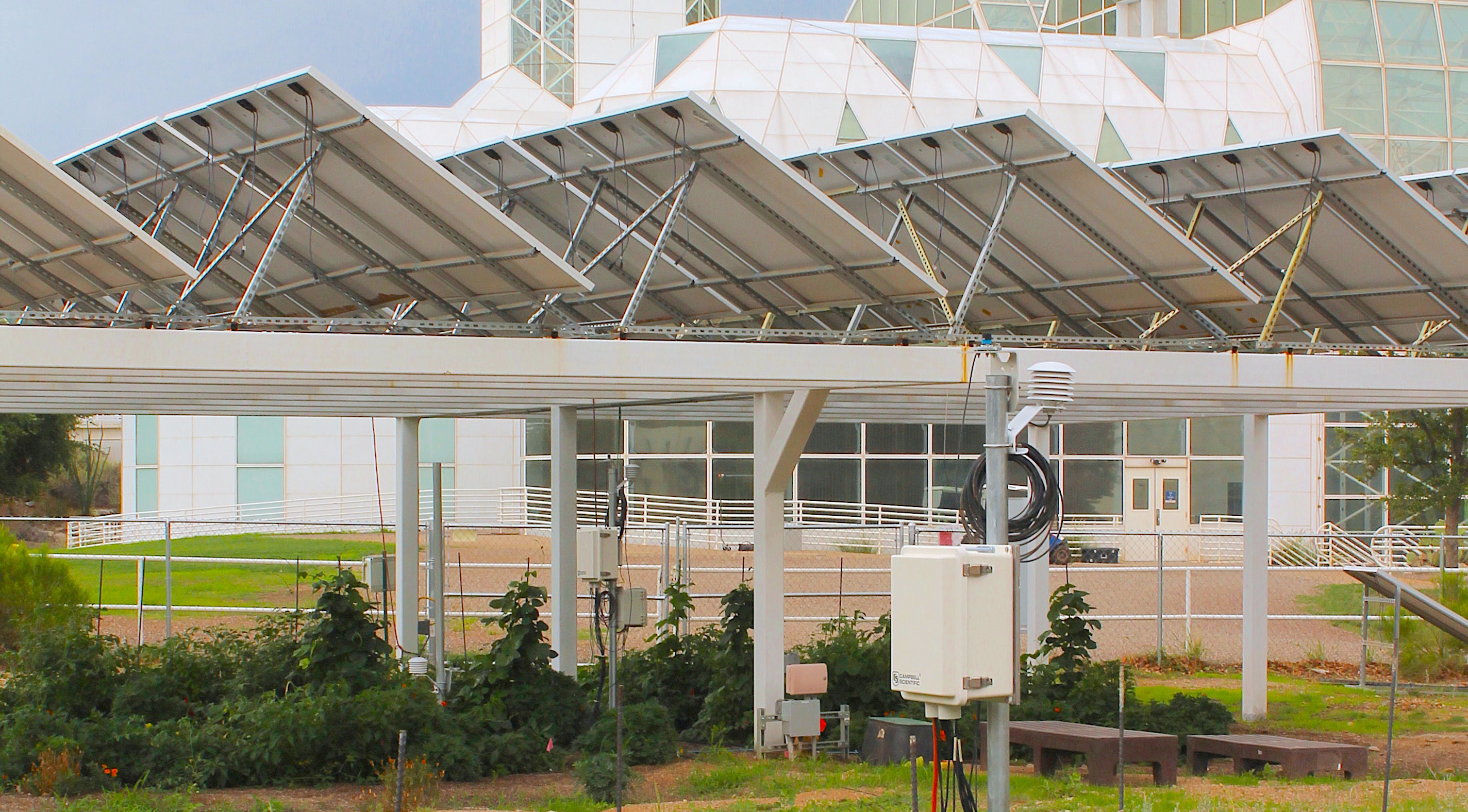 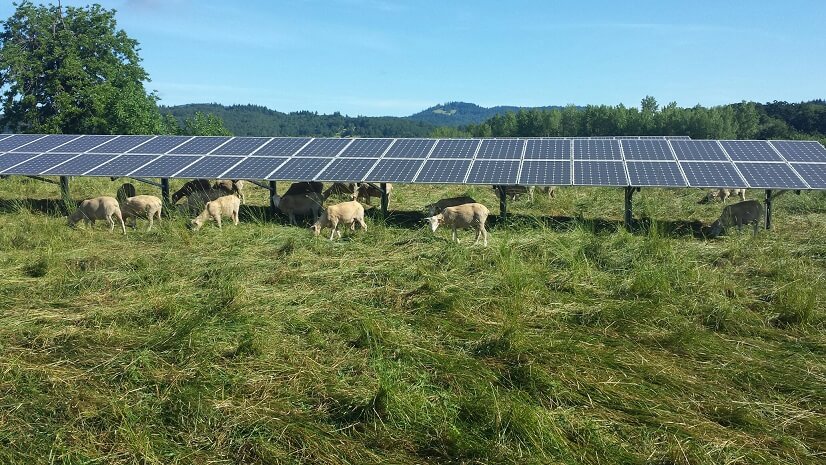 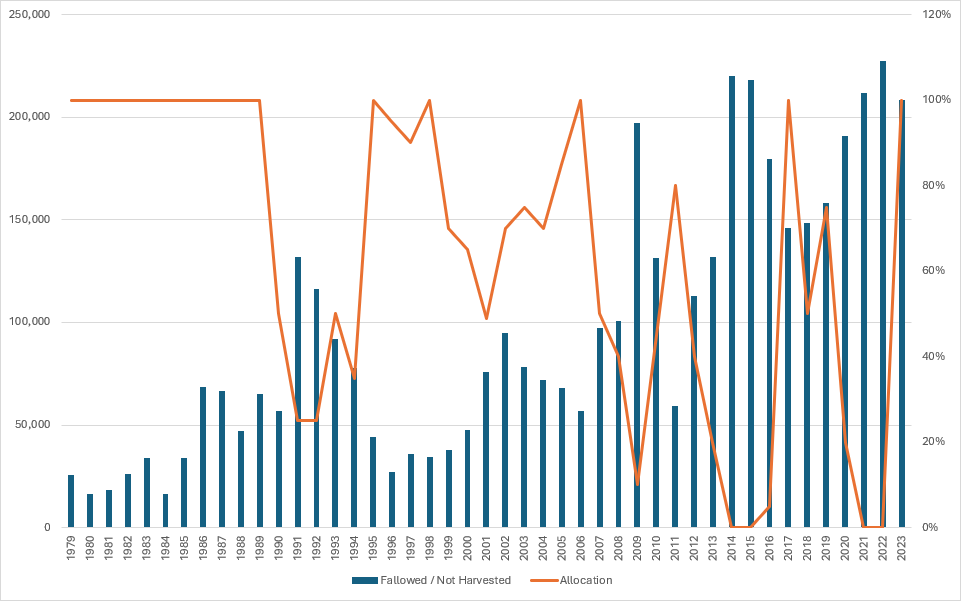